POVERTY IN PLENTY
BY 1ST MEDICAL UNIT
                HOD & CHIEF : PROF.DR.M.NATARAJAN MD
       ASST PROF : DR.PALANIKUMARAN MD D.DIAB
                          DR.VASANTHA KALYANI MD DCP
            DR.SURESH KUMAR MD
   PRESENTOR : DR.M.BOOBALAN (1st yr PG)
A 60 year old female came with chief complaints of Abdomen distension for 2 months
       -Gradual onset, progressive
       -Not associated with pain
   H/O swelling of both legs for 1 month
        -Gradual onset progresive upto midthigh
        -associateD WITH PAIN
   h/o breathing difficulty for 7 days
         -aggravated on exertion
         -relieved by rest
         -NOT ASSOCIATED WITH orthopnea ,PND
   h/o reduced urine output
   No h/o chest pain, palpitation, GIDDINESS, SYNCOPE
NO H/O REDUCED URINE OUTPUT
NO H/O YELLOWISH DISCOLORATION OF EYES,SKIN
NO H/O EASY FATIGUABLITY 
NO H/O FACIAL PUFFINESS
PAST HISTORY:
        Not a known case of  DM/SHTN/BA/TB/THYROID DISORDER/CAD/CKD
        No h/o similar episodes in the past.

PERSONAL HISTORY:
       Mixed diet 
       Normal bowel bladder habits 
       Sleep pattern normal
       NO ADVERSE SOCIAL HABITS
MenstruAL HISTORY:
     ATTAINED MENARCHE AT  13 YEARS, P2 L1
     Attained menopause 20 years back
On examination,
                    Pt conscious
                    oriented
                    afebrile
                    no pallor ,cyanosis, clubbing
                    Mild icterus +
                    B/L  pitting pedal edema, 
                    no generalized lymphadenopathy 
Vitals 
         BP:140/90mmhg
         PR:90/min
         spo2:99%RA
Systemic examination
         CVS: S1S2 +, no murmur
          RS:   BAE+
                 Air entry decreased on basal areas
         P/A:  Tense, uniformly distended
                   fluid thrill +
                   abdominal wall edema+
                   Dilated veins+
                   hepatojugular reflex absent
DISTANCE FROM XIPHISTERNuM TO PUBIC SYMPHYSIS – 33cm
 xiphisternum  TO umbilicus - 18cm               
   umbilicus to pubic symphysiS - 15cm
   Right spinoumbilical distance - 24cm
   Left spinoumbilical distance - 24cm
   Tanyol sign - POSITIVE
DILATED VEINS + = FLOW AWAY FROM UMBILICUS
CNS EXAMINATION
Local examination :-
   right lower limb- swelling, warmth, tenderness +
   Left lower limb- swelling, warmth, tenderness +
INVESTIGATIONS
FASTING LIPID PROFILE
          Chol-136
          TGL -132
          HDL – 40
D DIMER – 1747 ng/ml

URINE ROUTINE
          ALB-Nil
          SUG-Nil
DEPOSITS-2 to 3 pus cells

VCTC- NR
VM- Negative
ASCITIC FLUID ANALYSIS – LOW PROTEIN, HIGH SAAG ASCITES 
EcG- 88/MIN 
NORMAL SINUS RHYTHM 
NORMAL AXIS 
ECHO –
EF -70%, 
NO RWMA AT REST
MILD MR,
 GRADE 1 LV DIASTOLIC DYSFUNCTION
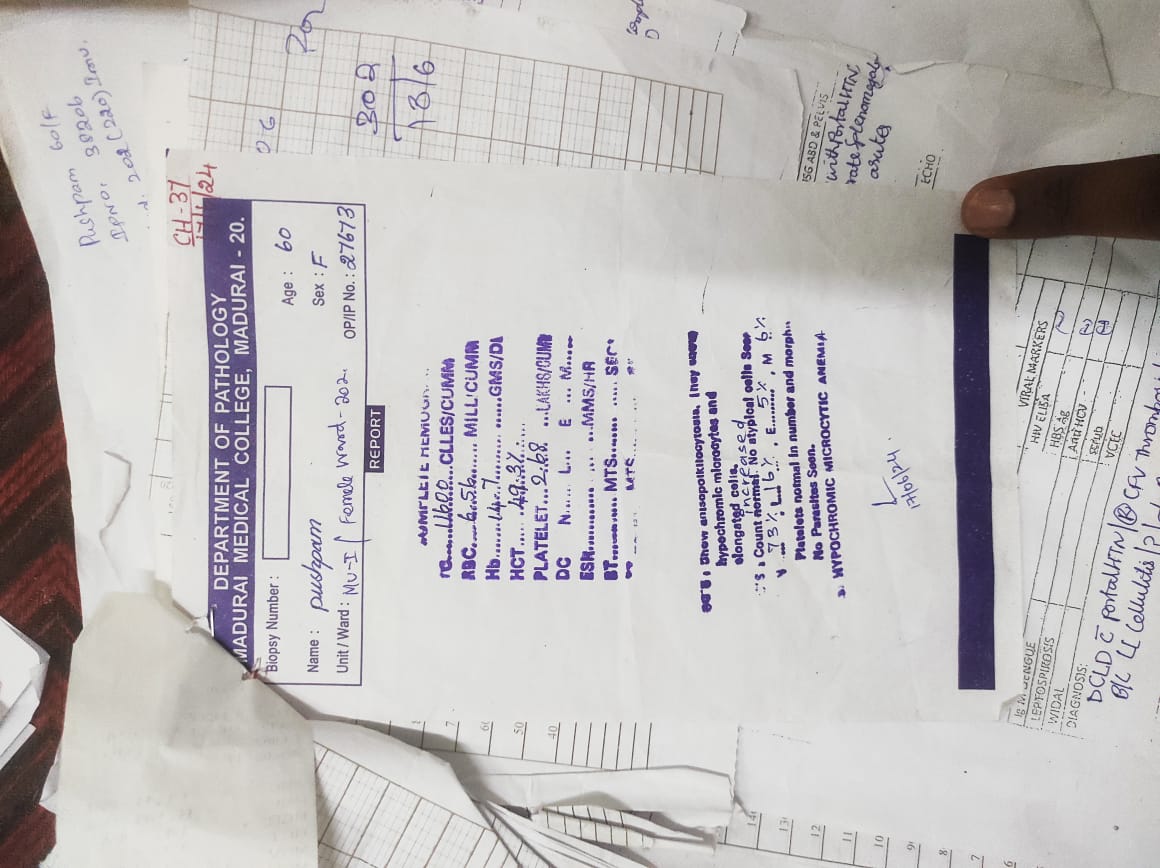 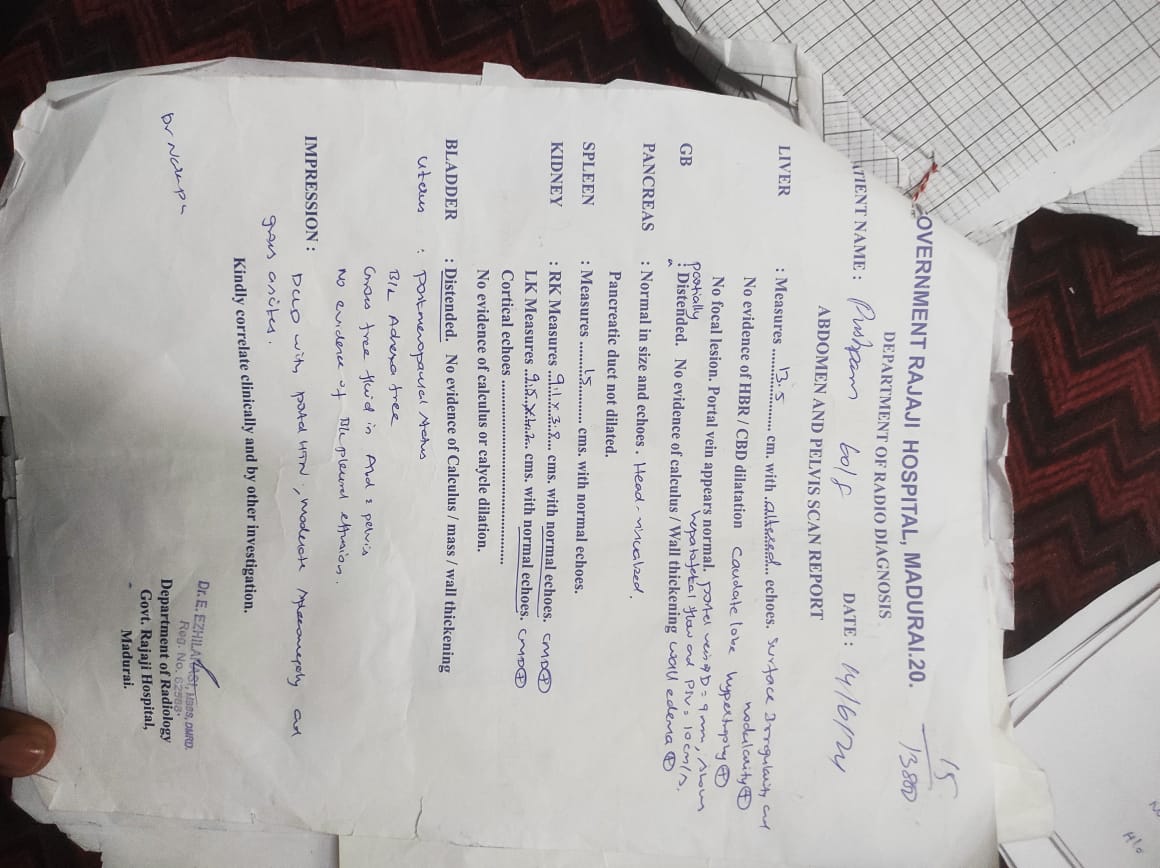 WHAT NEXT ?